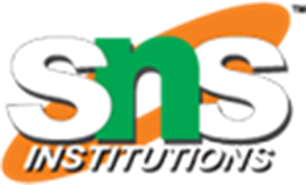 PRETTY WITH A PURPOSE
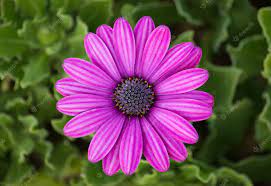 1 of 19
6/27/2023
PRETTY WITH A PURPOSE/SCIENCE/GRADE 5/SUJAV/SNS ACADEMY
Do you think the flowers wanted the insects to visit them?
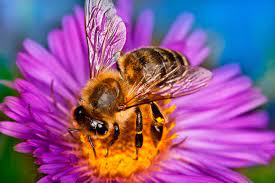 Why do insects wanted to visit the flowers?
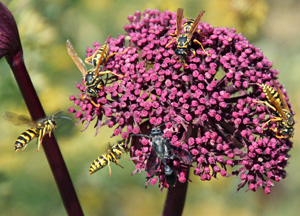 2 of 19
6/27/2023
PRETTY WITH A PURPOSE/SCIENCE/GRADE 5/SUJAV/SNS ACADEMY
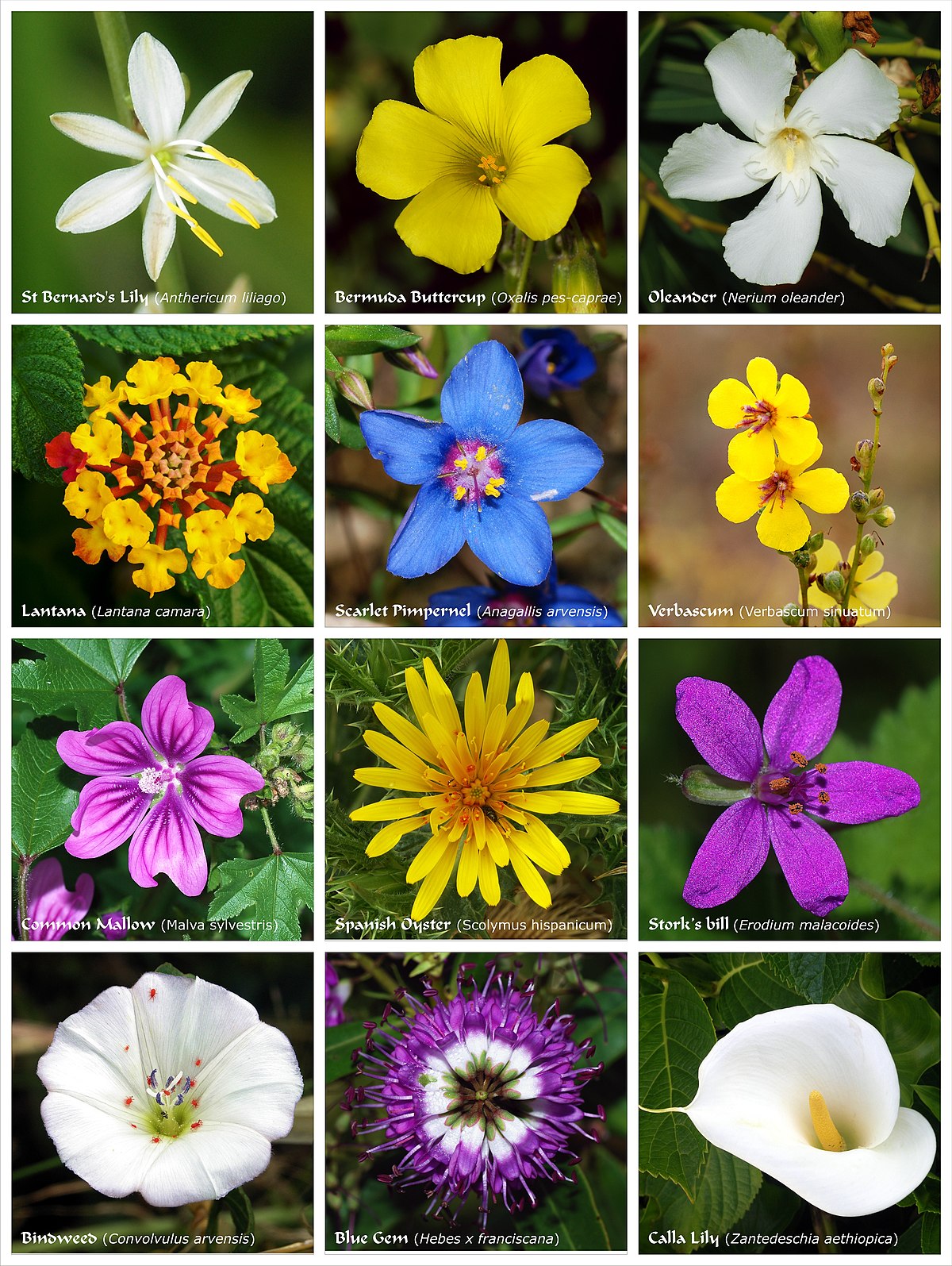 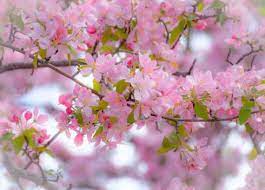 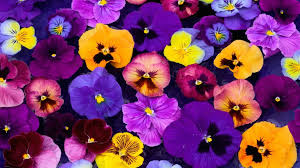 3 of 19
6/27/2023
PRETTY WITH A PURPOSE/SCIENCE/GRADE 5/SUJAV/SNS ACADEMY
RAFFLESIA – WORLD’S LARGEST FLOWER
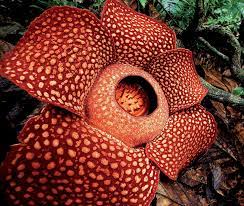 The flower with the world’s largest bloom is the Rafflesia arnoldii.
 This rare flower is found in the rainforests of Indonesia. 
It can grow to be 3 feet across and weigh up to 15 pounds!
 It is a parasitic plant, with no visible leaves, roots, or stem.
 It attaches itself to a host plant to obtain water and nutrients.
When in bloom, the Rafflesia emits a repulsive odor, similar to that of rotting meat. 
This odor attracts insects that pollinate the plant.
4 of 19
6/27/2023
PRETTY WITH A PURPOSE/SCIENCE/GRADE 5/SUJAV/SNS ACADEMY
PLANTS THAT DON’T HAVE FLOWERS
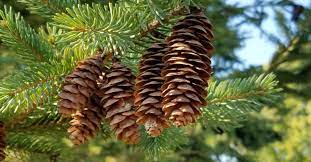 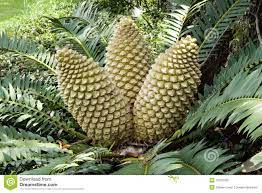 Pine Cones
Cycad cone
5 of 19
6/27/2023
PRETTY WITH A PURPOSE/SCIENCE/GRADE 5/SUJAV/SNS ACADEMY
PLANTS THAT DON’T HAVE FLOWERS
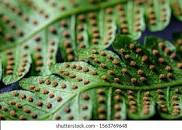 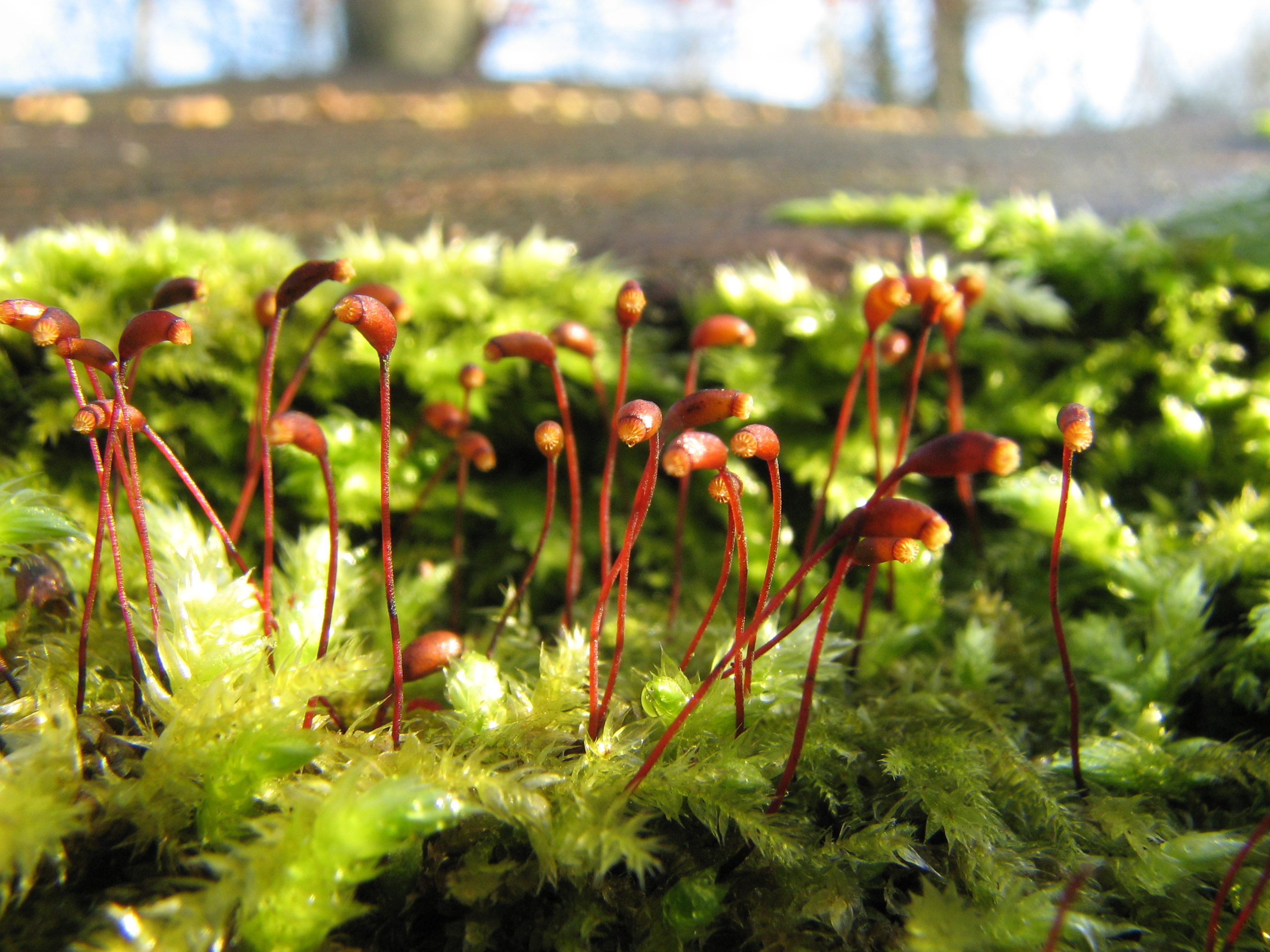 Fern with spores
Moss with spore capsules
6 of 19
6/27/2023
PRETTY WITH A PURPOSE/SCIENCE/GRADE 5/SUJAV/SNS ACADEMY
The Reproductive Parts
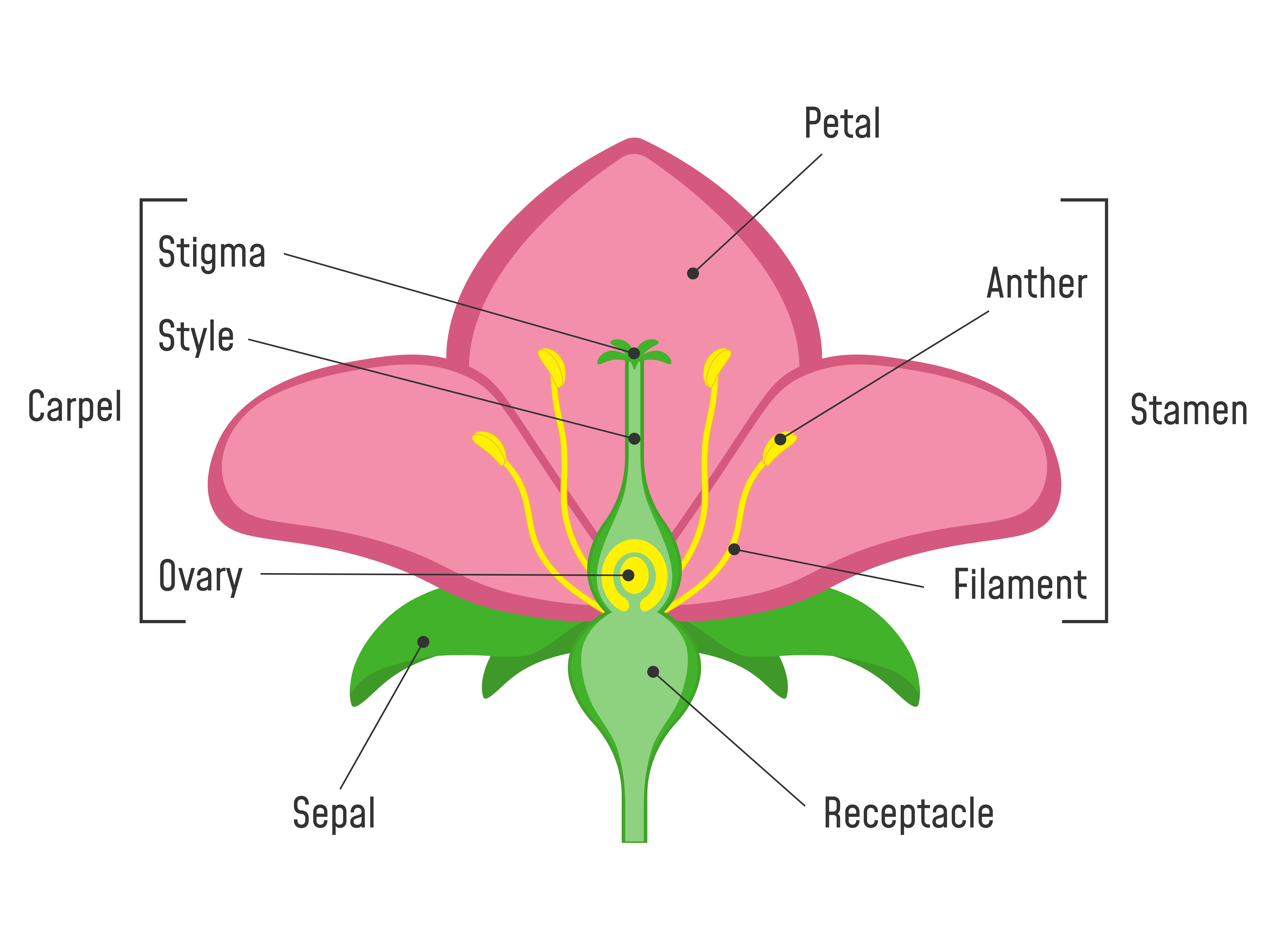 7 of 19
6/27/2023
PRETTY WITH A PURPOSE/SCIENCE/GRADE 5/SUJAV/SNS ACADEMY
Stamens
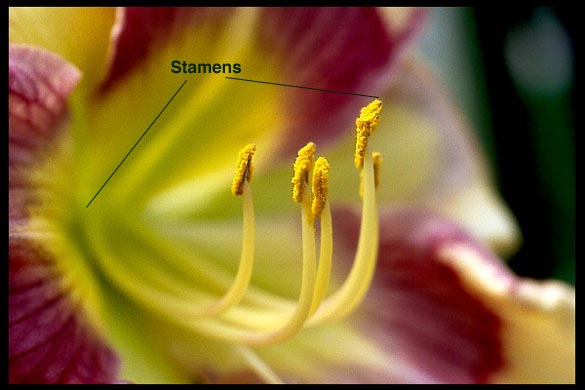 The stamens are the male part of the flower.

Found inside the petals.

Make yellow grains called pollen.

Has two parts - Anther and Filament
8 of 19
6/27/2023
PRETTY WITH A PURPOSE/SCIENCE/GRADE 5/SUJAV/SNS ACADEMY
Filament
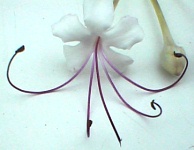 Stalk that holds up the anther
Connects the anther to the flower
9 of 19
6/27/2023
PRETTY WITH A PURPOSE/SCIENCE/GRADE 5/SUJAV/SNS ACADEMY
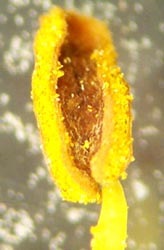 Anther
Part of the stamen

Produces and holds pollen
10 of 19
6/27/2023
PRETTY WITH A PURPOSE/SCIENCE/GRADE 5/SUJAV/SNS ACADEMY
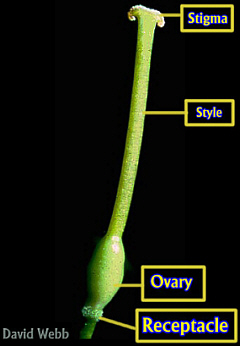 Carpel
The neck of the pistil
Female part of the flower
Usually located in the center
11 of 19
6/27/2023
PRETTY WITH A PURPOSE/SCIENCE/GRADE 5/SUJAV/SNS ACADEMY
The Stigma
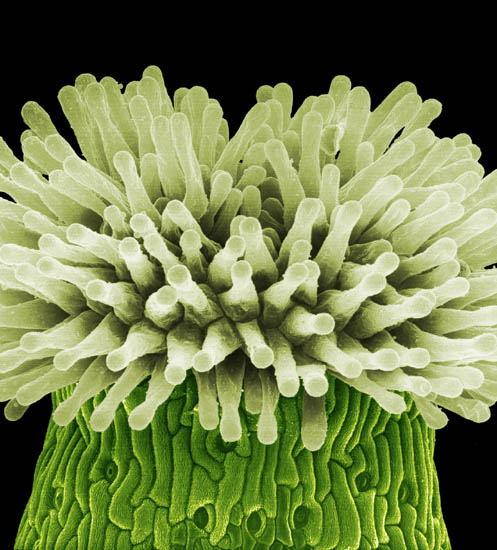 The stigma is the top of the female part of the flower.

Found at the end of the pistil

Pollen from another flower collects on the stigma’s sticky surface.
12 of 19
6/27/2023
PRETTY WITH A PURPOSE/SCIENCE/GRADE 5/SUJAV/SNS ACADEMY
The Ovary
pollen
The ovary protects the ovules.

Pollen travels to the ovules and fertilization takes place.

Now the ovules will develop into seeds.
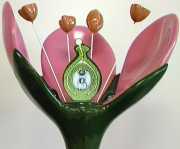 ovary
ovule
13 of 19
6/27/2023
PRETTY WITH A PURPOSE/SCIENCE/GRADE 5/SUJAV/SNS ACADEMY
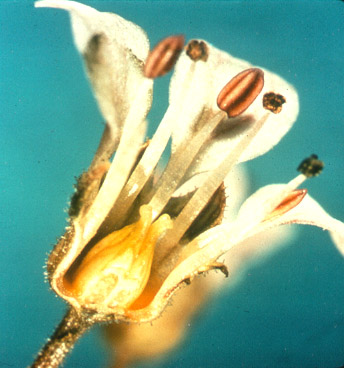 The Ovary
Part of the pistil that contains the ovules
14 of 19
6/27/2023
PRETTY WITH A PURPOSE/SCIENCE/GRADE 5/SUJAV/SNS ACADEMY
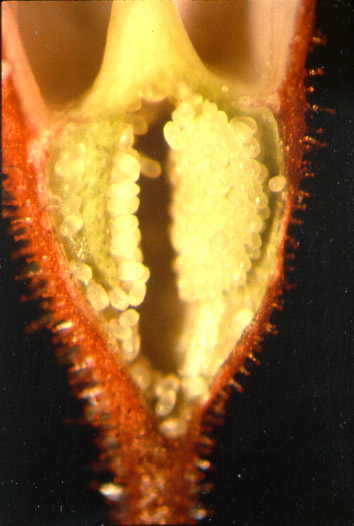 OVULE
The part of the flower in which the eggs are produced and seeds develop
15 of 19
6/27/2023
PRETTY WITH A PURPOSE/SCIENCE/GRADE 5/SUJAV/SNS ACADEMY
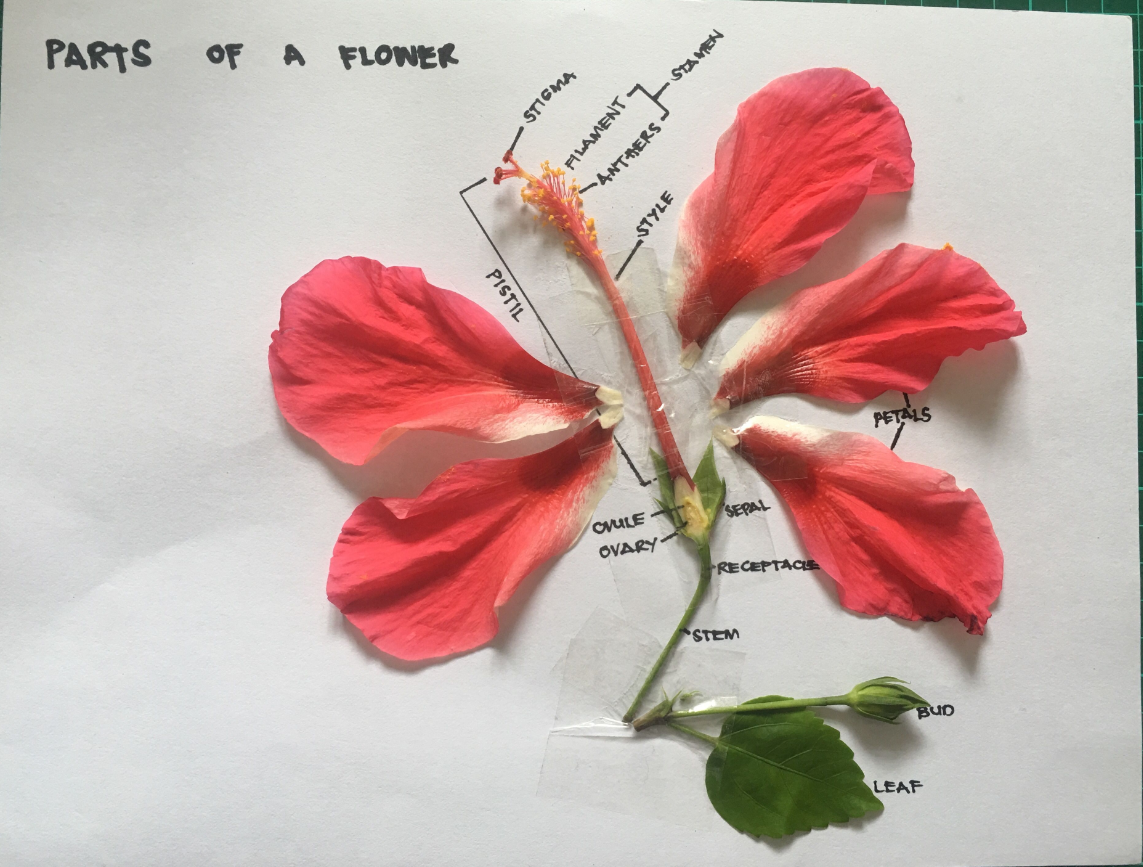 16 of 19
6/27/2023
PRETTY WITH A PURPOSE/SCIENCE/GRADE 5/SUJAV/SNS ACADEMY
Write the correct words in the boxes:
stamens,  stigma, petals, ovary, sepals
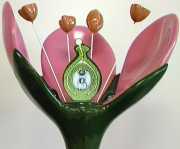 2. where the seeds grow
1. Pollen sticks to this
4. where the pollen is made
3. these attract insects
5. These protect the flower before it opens
17 of 19
6/27/2023
PRETTY WITH A PURPOSE/SCIENCE/GRADE 5/SUJAV/SNS ACADEMY
Write the correct words in the boxes:stamen,  stigma, petals, ovary, ovules, pollen, sepals, anther.
7. These attract insects
6. The male part of the flower
8. This is the female part of the flower, which receives the pollen
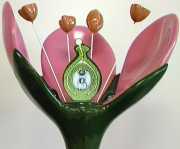 9. This is where  pollen is made
10. Insects carry this from flower to flower
11. These protect the flower before it opens
13. This is where the seeds will grow
12. These become seeds after fertilization
18 of 19
6/27/2023
PRETTY WITH A PURPOSE/SCIENCE/GRADE 5/SUJAV/SNS ACADEMY
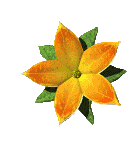 THANK YOU
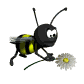 Pollination 

https://youtu.be/J7q9Kn1rhRc
19 of 19
6/27/2023
PRETTY WITH A PURPOSE/SCIENCE/GRADE 5/SUJAV/SNS ACADEMY